3.8《大卫•科波菲尔》
【教学设想】
《大卫•科波菲尔（节选）》是带有一点“自传”性质，所展现的是19世纪英国的社会风貌的小说，小说中的大卫克服了重重困难，最终成长为一位有成就的作家，这与狄更斯本人的生平有相似之处。课文的节选部分出场的米考伯夫妇，也有着狄更斯父母的影子。
【教学设想】
【教学目标】
1.了解狄更斯的生平和《大卫 科波菲尔》的有关背景介绍以及故事梗概。
2.紧扣“成长”这一线索，梳理小说情节，并分析其对大卫产生的影响。
3.学习本文从外貌、语言、动作等方面入手刻画人物形象的方法，分析概括米考伯夫妇的形象特征。
【教学重点】
理解并分析米考伯先生这一人物形象；体会作者通过语言、外貌、动作等方面的细节塑造人物形象的精湛手法。
【教学难点】
理解作者对当时社会现实的深刻批判；体会作者对人世间善良、宽厚、仁爱等美德的赞美之情。
第一课时
导入新课
他，被高尔基称赞为“不仅是一位反映了现实，而且还尽力对现实起作用的作家”；被萧伯纳评价为“是一位革命者，敢于蔑视众议院”；被后人赞誉为是十九世纪英国最伟大的小说家，他就是狄更斯。今天我们一起来进入他杰出的作品《大卫 科波菲尔》。
写作背景
《大卫 科波菲尔》是英国小说家查尔斯 狄更斯创作的长篇小说，被称为他“心中最宠爱的孩子”，于1849至1850年间，分二十个部分逐月发表。
     全书采用第一人称叙事，融进了作者本人的许多生活经历。小说讲述了主人公大卫从幼年至中年的生活历程，以“我”的出生为源，将朋友的真诚与阴暗、爱情的幼稚与冲动、婚姻的甜美与琐碎、家人的矛盾与和谐汇聚成一条溪流，在命运的河床上缓缓流淌，最终融入宽容壮美的大海。其间夹杂各色人物与机缘。语言该谐风趣，展示了19世纪中叶英国的广阔画面，反映了狄更斯希望人间充满善良正义的理想。
作者介绍
查尔斯 约翰 赫芬姆 狄更斯(1812年2月7日-1870年6月9日)，十九世纪英国最伟大的作家，也是一位以反映现实生活见长的作家，他在自己的作品中，以高超的艺术手法，描绘了包罗万象的社会图景，作品一贯表现出揭露和批判的锋芒，贯彻惩恶扬善的人道主义精神，塑造出众多令人难忘的人物形象。主要作品有《匹克威克外传》、《雾都孤儿》、《老古玩店》、《艰难时世》、《我们共同的朋友》等。一百多年来他的代表作《双城记》在全世界盛行不衰，深受广大读者的欢迎。1870年6月9日狄更斯因脑溢血与世长辞。
题目解说
“大卫 科波菲尔”是本书的主人公，作者在他身上寄予了自己的情感。作者通过主人公大卫一生的悲欢离合，多层次多角度地揭示了当时社会的真实面貌，突出地表现了金钱对婚姻、家庭和社会的腐蚀作用。
    《大卫 科波菲尔》全书采用第一人称叙事，其中融进了作者本人许多的生活经历，本书节选的是第十一章，前面的情节是：大卫 科波菲尔出生前，父亲就去世了。大卫从小和母亲克莱拉、善良的女仆佩格蒂相依为命。天真无知、不知人世险恶的克莱拉被冷酷阴险的谋得斯通先生哄骗，改嫁给他。大卫遭到谋得斯通的虐待，被送进寄宿学校，他在学校里结识了斯蒂福思、雷特德尔等人，母亲去世后，谋得斯通霸占了科波菲尔家的财产，把大卫送到谋得斯通格林比货行当童工。
前情回顾  整体把握
本文节选的是第十一章。小说前面的情节是：大卫 科波菲尔出生前，父亲就去世了。大卫从小和母亲克莱拉、善良的女仆佩格蒂相依为命。天真无知、不知人世险恶的克莱拉被冷酷阴险的谋得斯通先生哄骗，改嫁给他。大卫遭到谋得斯通的虐待，被送进寄宿学校，他在学校里结识了斯蒂福斯、特雷德尔等人。母亲去世后，谋得斯通霸占了科波菲尔家的财产，把大卫送到谋得斯通-格林比货行当童工。
1.小说节选部分叙述了大卫在格林比货行当童工的经历，共写了哪些主要的事请呢？
（1）“我”在十岁那年被送到谋得斯通-格林比货行当童工。
（2）结识米考伯先生，入住他家并成为他的房客，与他们一家逐渐成为朋友。
（3）米考伯先生欠债被捕入狱，我去监狱探视米考伯先生。
（4）米考伯太太和孩子也搬进了监狱，我另找住处，仍与米考伯一家交往。
整体感知
（5）米考伯先生将援用债务人法，请求释放。
（6）多年后回顾这一段经历，“我”收获了丰富的人生感悟。
2.小说线索
本文的线索是什么？请简要分析。
通过结识米考伯夫妇，紧扣“成长”这一线索，体现了“我”的善良以及对造成米考伯夫妇这一切社会根源的深刻批判。
第二课时
深入研读
1.速读小说，《大卫 科波菲尔（节选）》写了哪些人物？
01
02
03
04
“我”——主人公，童工
昆宁先生——账房
米克 沃克——童工
明确：本文所写人物并不复杂，主要人物是米考伯先生。
05
06
07
粉白 土豆——童工
米考伯太太——房东太太
米考伯——房东
深入研读
2.《大卫 科波菲尔（节选）》写了什么内容？
明确：交代“我”的遭遇，到货行做童工——初识米考伯先生——入住米考伯先生家——米考伯先生入狱，我去探视——“我”搬离米考伯家，另觅住处。
深入研读
3.“我”在莫德斯格林拜货行的生活如何？
②内心孤独，充满痛苦。在“我”窘困的生活中，“从来没有人给过我任何劝告、建议、鼓励、安慰、帮助和支持”，“我”内心的痛苦无处倾诉，只能千方百计地默默忍受。
③受到肯定，颇有地位。为不受人轻视和侮辱，“我”总是埋头干活，果然“我”很快变得快捷、熟练，再加之“我”的行为和态度跟其他人有所不同，所以“我在摩德斯通格林拜货行也还有点地位”，其他人总管“我”叫“小先生”或“小萨福克人”。
明确：①收入有限，生活困顿。“我”每周只有六七先令的工资，这是“我”全部的生活来源，如果忍不住买了点心铺门口摆着的半价出售的陈糕点，那么午餐就只能买个小面包卷或一小块布丁充饥。
2
3
1
深入研读
4.为什么说星期六晚上，是“我”最高兴的时候？
明确：一方面，周六晚上是发放工资的时候，“我”回家时口袋里有六七个先令，路上可以进那些店铺看看，琢磨琢磨这笔钱可以买些什么，也就说，此刻的“我”物质相对富足；另一方面，周六晚上回家比平时早，米考伯太太往往对“我”诉说起最伤心的知心话来，“我”感受到自己是被需要的，是被当做朋友的，也就说，此刻的“我”精神上也是富足的。
5.在“我”与米考伯先生的首次见面中，作者是从哪些方面刻画米考伯先生的？突出了他怎样的性格特点？
明确：外貌描写、语言描写、动作描写。
①外貌描写。“脑袋又大又亮，没有头发，光秃得像个鸡蛋......”“他的衣服破旧，但装了一条颇为神气的衬衣硬领”“他手里拿着一根很有气派的手杖，手杖上系有一双已褪色的大穗子......”，通过对米考伯先生肖像描写，突出了他的滑稽可笑、爱讲排场。
深入研读
②语言描写。“信里提到，要我把我住家后面的一间空着的屋子拿它出租.....”“米考伯先生又带着先前那种文雅的气派，同时突然再次露出亲密的样子.....”，通过对米考伯先生的语言、神态描写，突出了他的故作文雅。
③动作描写。“说着陌生人挥了挥手，把下巴架在了衬衣的硬领上”“于是，他便戴上了帽子，腋下夹着手杖，腰杆笔挺地走出去了，离开账房后，他还哼起了一支曲子”，通过对米考伯先生的动作描写，突出了他装腔作势的迂腐。
6.分析米考伯先生的形象。
明确：米考伯先生是大卫做童工时的房东，后来成了大卫的忘年交，他因无力偿还债务，而几次身陷囹圄。他天生爱慕虚荣，喜好挥霍，不切实际，不肯脚踏实地，他经常负债累累，他就是这样一个不折不扣的乐天派，他还有善良正直的一面。他是“债多不愁，乐天知命”的文学典型。
深入研读
7.来自济贫院的女仆克莉基特在文中着墨不多，是否可以将这一人物删去，为什么？
明确：不能删去。次要人物形象对主要人物形象起到映衬作用。米考伯一家只能雇佣来自济贫院的女仆，可见其经济困难；米考伯太太不愿过分信任克莉基特，认为她会放肆起来，可见其过于谨慎；如此谨慎的米考伯太太却愿意将自己的信任交付给“我”，可见“我”和这家人已经建立起来奇特而平等的友谊。
8.结合课文，分析自传体小说的写作方法。
明确：首先，自传体小说要写出一个真实的活生生的“我”来，这个“我”应该就是生活中自己的真实样子，而不是与生活中真实的自己隔着一层；自传还应有向别人明确传递出自己的外貌特征，使人读后留有印象，甚至一见到你本人就能根据你自传中的描写认出你的细节；自传中要有事实，它不是简单的叙述，它要反映出人物的成长变化经历，要有一定的时间感。
第三课时
深入研读
分析手法并概括人物形象
深入研读
1.主人公大卫 科波菲尔是一个什么样的形象呢？
明确：主人公大卫 科波菲尔是一个善良宽厚、正直勤奋的形象。
他在货行做童工，自食其力，尽管拿着微薄的薪水，但是他能尽力把事情做好。在和米考伯一家的交往中，对这家人产生了深厚的感情。为米考伯的债务忧心；主动把剩下的两三先令送给米考伯夫人，并能帮助米考伯夫人去典当餐具；到监狱里去探望米考伯先生。
2.在“我”与米考伯先生的首次见面中，作者是从哪些方面刻画米考伯先生的?突出了他怎样的性格特点?
明确： ①作者运用肖像描写，刻画了米考伯先生的衣着打扮，写出了他讲究排场、爱慕虚荣、故作文雅的性格特点；
01
02
03
深入研读
②作者运用语言描写，写米考伯先生为大卫带路，并为他找到一条最便捷的路，说明他是一个热心善良的人；
③作者运用动作描写，写出债主来临时和离开后米考伯先生的一系列动作，说明他是一个乐观积极的乐天派；
④运用细节描写，写出米考伯先生是一个经济窘迫的负债者。
米考伯先生是一个热心善良、乐观积极但爱慕虚荣、讲究排场、不切实际、挥霍无度的底层负债者形象。
深入研读
3.简要概括米考伯太太的形象特点。
明确：米考伯太太愚昧无知,不懂持家且爱慕虚荣,她将娘家的辉煌成天挂在嘴边,虽然她的“娘家人”也并没有出现;她不懂持家之道,她用典当生活用品的钱来大吃大喝。
大卫遇到了哪些人？经历了哪些事？这一切对他的成长会有哪些影响？
明确： ①大卫遇到了昆宁先生，在他那里做了童工，这段经历会让他一辈子都觉得屈辱和不堪，给他的人生留下了难以磨灭的阴影；
②大卫遇到了米考伯夫妇，这一家人给了他充分的信任，成为忘年交，建立起深厚的友谊，让大卫变成了一个善良、仁慈、热情的人；
③大卫遇到了来自济贫院的女仆克莉基特，这使他在日后关爱孤儿，并逐步走上文学创作之路，最终成为一个作家。
深入研读
赏析本文的艺术特色
明确：①作运用对比手法 如：科波菲尔的理想和他现在所处的环境；米考伯外在的考究和他陷入困境的生活；米考伯夫妇的前后举止。
②通过外貌、语言和动作来塑造人物。 如：肖像描写。米考伯先生第一次出场是以房东的身份在小作坊和小大卫见面，大卫发现他“衣服破旧”，可以看出其经济很拮据；语言描写，米考伯先生言谈滑稽幽默，常爱用辞藻堆砌的句子，处处都试图显得文雅，语调中带有一种屈尊俯就的口气。行动描写，他总是破产，但却非常乐观，时时含着微笑，对人很亲密。
鉴赏要点
分析《大卫 科波菲尔》（节选）的叙述视角及作用（“自传”色彩小说的特点）
1.《大卫 科波菲尔》（节选）采用了怎样的叙述视角？有什么作用？
明确：小说中有两个“我”，一个是童年的“我”，一个是成年的“我”。两种视角交错使用，①小说是作者带有自传性的作品，全书采用第一人称叙事，便于融进了作者本人的生活经历。②小说是以“我”的口吻，以亲身经历者的眼光去观察和叙述，使小说主观色彩更为浓厚。③人物心理刻画更为细腻，情感也更为动人，增加了小说的真实性、亲和力和亲切感。
鉴赏要点
《大卫 科波菲尔》作为自传体小说，你能概括出其哪些特点？
明确：①有真实性：故事是作者的真实经历，或在此基础上的改编，才能称之为自传体。
② 有文学性：可以运用小说的艺术手法和表达技巧进行虚构和加工，使内容更加生动有趣，体现小说的艺术价值。
③ 叙述上通常用第一人称，使读者更能身临其境地感受主人公的原型，具有强烈的真实感。
④ 小说中的主人公通常是作者自己，通过自述生平经历和事迹，展现主人公的性格、情感和成长经历。
课堂小结
《大卫 科波菲尔》是英国小说家狄更斯的第八部长篇小说，被称为他“心中最宠爱的孩子”，于一八四九至一八五零年间，分二十个部分逐月发表。全书采用第一人称叙事，融进了作者本人的许多生活经历。小说讲述了主人公大卫从幼年至中年的生活历程，以“我”的出生为源，将朋友的真诚与阴暗、爱情的幼稚与冲动、婚姻的甜美与琐碎、家人的矛盾与和谐汇聚成一条溪流，在命运的河床上缓缓流淌，最终融入宽容壮美的大海。其间夹杂各色人物与机缘。语言诙谐风趣，展示了19世纪中叶英国的广阔画面，反映了狄更斯希望人间充满善良正义的理想。
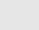 谢谢